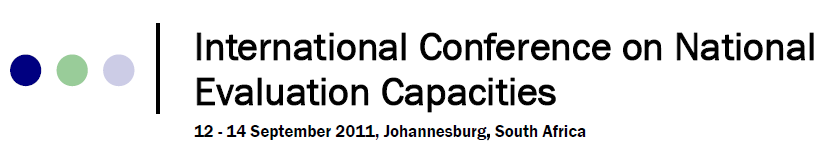 MULTISTAKEHOLDER AND MULTISYSTEM EVALUATION SYSTEMS AND PUBLIC POLICY
Speaker: Dr. Henry Morales